Pile-Face:  Rules
Parlez en français!
One person should not dominate the conversation
Speak the entire time

The goal:  Practice!  Get better and better!  Always say as much as you possibly can.  PVL!
Présentations
French 1
Objective:  SWBAT use the numbers 1-60
Des chiffres = des nombres
1 = un	11 = onze	21 = vingt et un
2 = deux	12 = douze	22 = vingt-deux
3 = trois	13 = treize
4 = quatre	14 = quatorze	30 = trente
5 = cinq	15 = quinze
6 = six	16 = seize	40 = quarante
7 = sept	17 = dix-sept
8 = huit	18 = dix-huit	50 = cinquante
9 = neuf	19 = dix-neuf
10 = dix	20 = vingt	60 = soixante
[Speaker Notes: Ballon?  4 groupes
#s all the way through
Odds, evens, backwards, no notes!  ]
Combien?
Il y a combien de tableaux?  (Il y a …)
Il y a combien de portes?
Il y a combien de bureaux dans la salle de classe?
Il y a combien de tables dans la salle de classe?
Il y a combien de télévisions dans la salle de classe?
Il y a combien de cahiers dans la salle de classe?
Combien de profs est-ce qu’il y a?
Combien de garçons est-ce qu’il y a dans la classe?
Combien de filles est-ce qu’il y a dans la classe?
Pratiquez!
Numéro de téléphone
Le Prix
02.35.14.11.27
33.07.16.23.41
64.53.42.31.20
05.34.16.52.29
10.28.17.40.58
30 €
52 €
46 €
11 €
15 €
[Speaker Notes: TABLEAUX!]
L'âge
Tu as quel âge?
J’ai ____ ans

Quel est la date?
Il est le ___ août.
[Speaker Notes: Ballon?  4 groupes
#s all the way through
Odds, evens, backwards, no notes!  ]
août
lundi             mardi          mercredi       jeudi          vendredi        samedi      dimanche
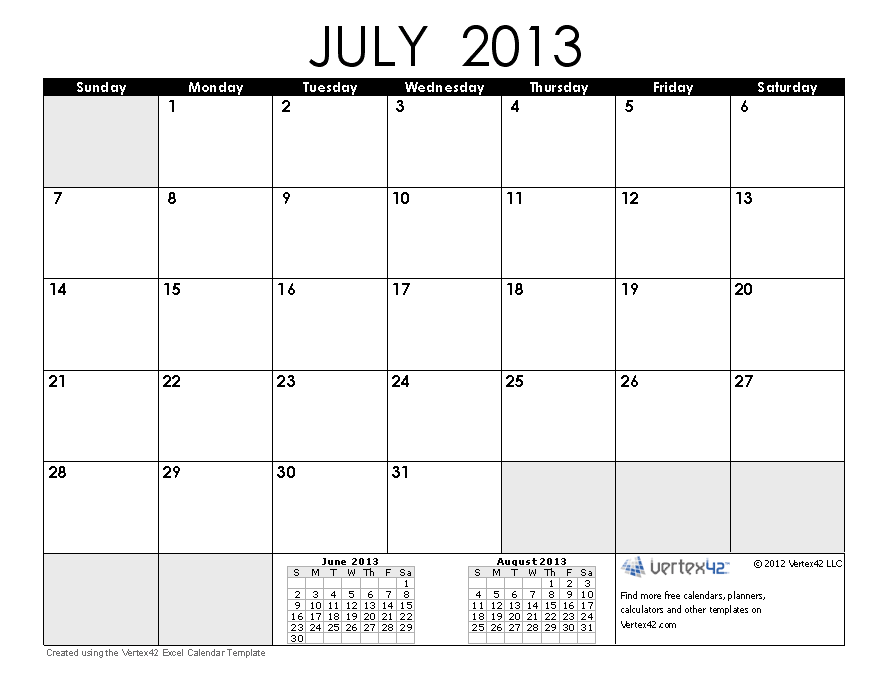 Les mois
k)  janvier	
c)  février	
i)  mars	
e)  avril	
l)  mai	
d)  juin	
j)  juillet
g)  août
a)  septembre
f)  octobre
h)  novembre
b)  décembre
septembre	1    ___
décembre	2   ___
février	3   ___
juin	4   ___
avril	5   ___
octobre	6   ___
août	7   ___
novembre	8   ___
mars	9   ___
juillet	10  ___
janvier	11   ___
mai	12  ___
Les mois
janvier	
février	
mars	
avril	
mai	
juin	
juillet
août
septembre
octobre
novembre
décembre
Quand est ton anniversaire?
Quand est votre anniversaire?

Il est le _______________
[Speaker Notes: Ask and answer – write answers
Put yourselves in order – January to December – only FRENCH!]
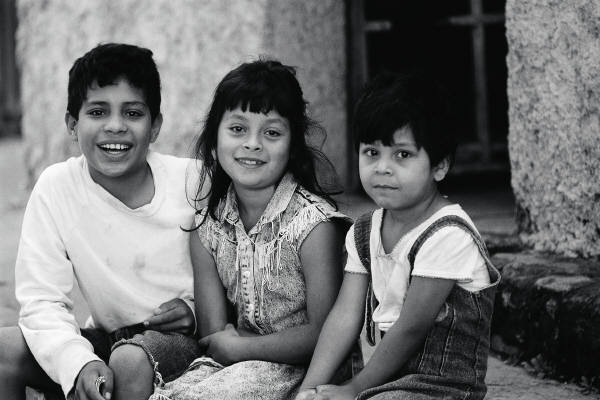 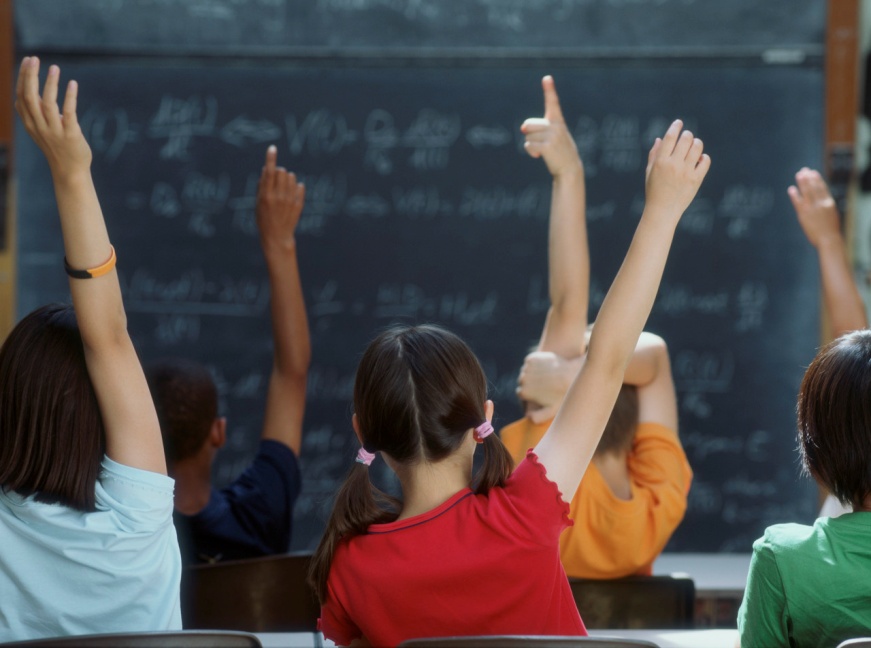 une personne
une classe
un élève	une élève
un étudiant	une étudiante
un(e) étudiant(e)
un(e) camarade de classe
un garçon	une fille
un ami	une amie
un copain	une copine
un prof(esseur)
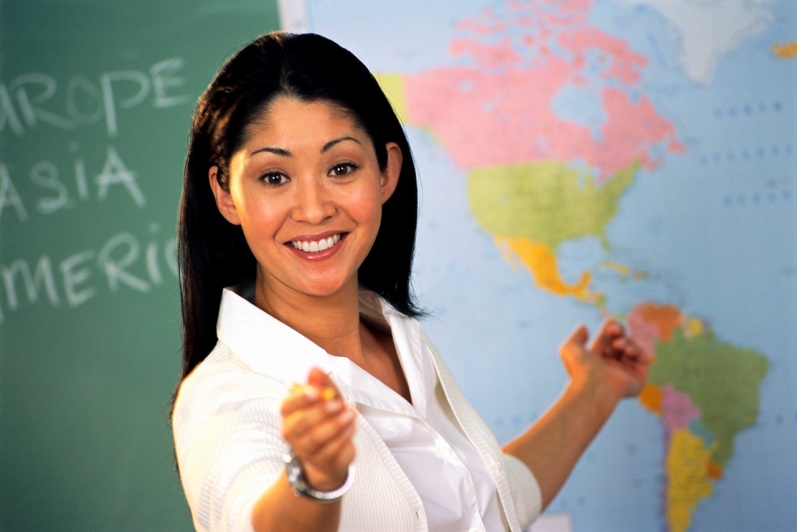 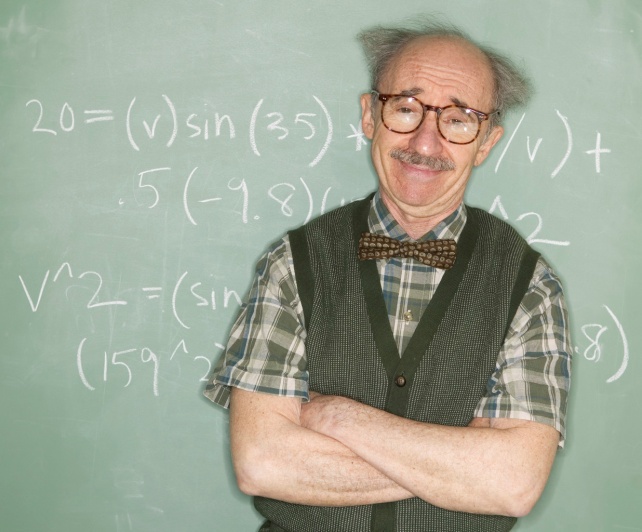 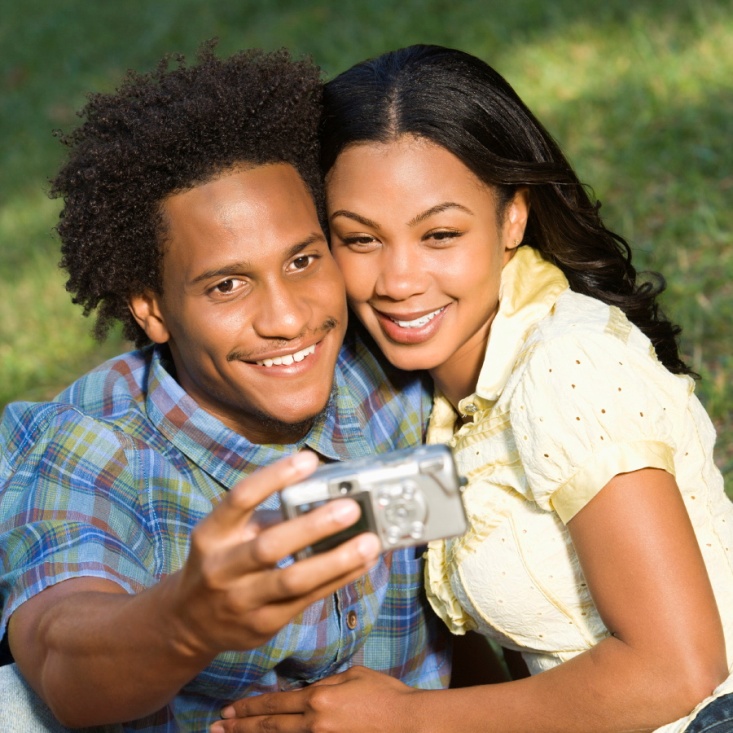 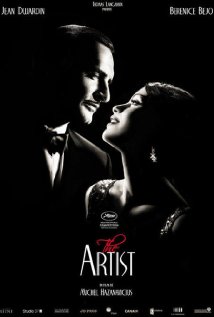 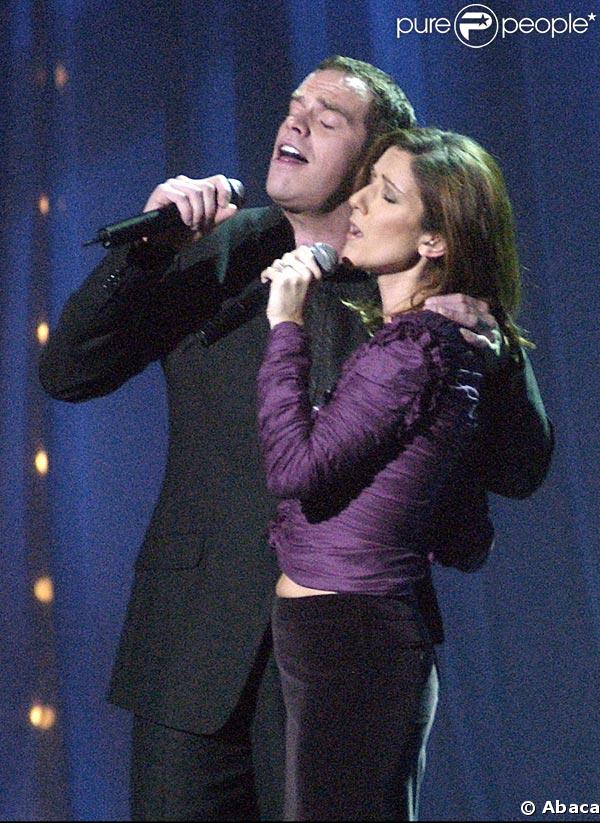 Un homme	une femme
Un(e) petit(e) ami(e)
un acteur	une actrice
un chanteur	une chanteuse
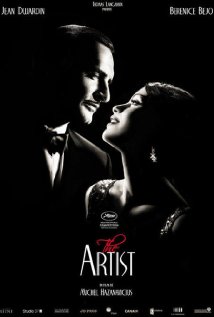 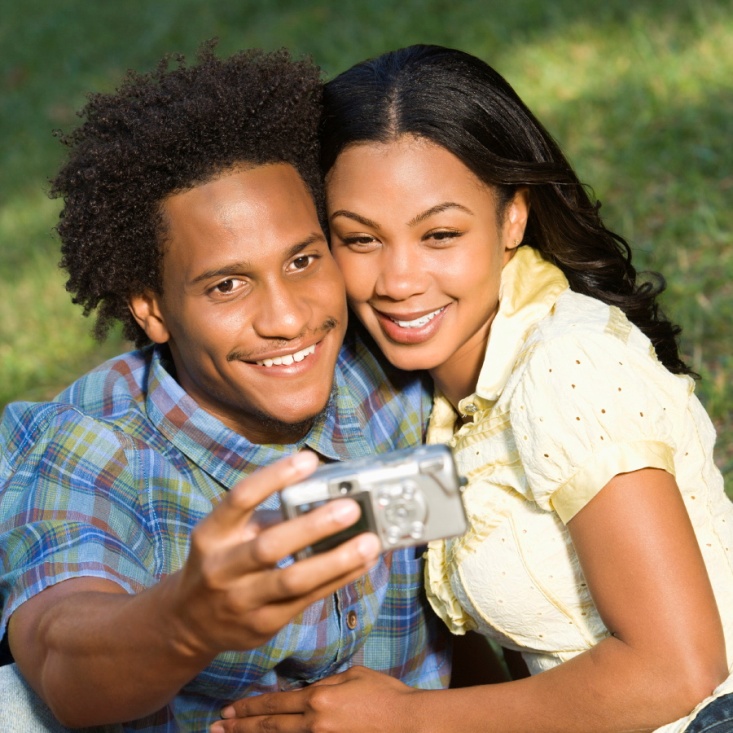 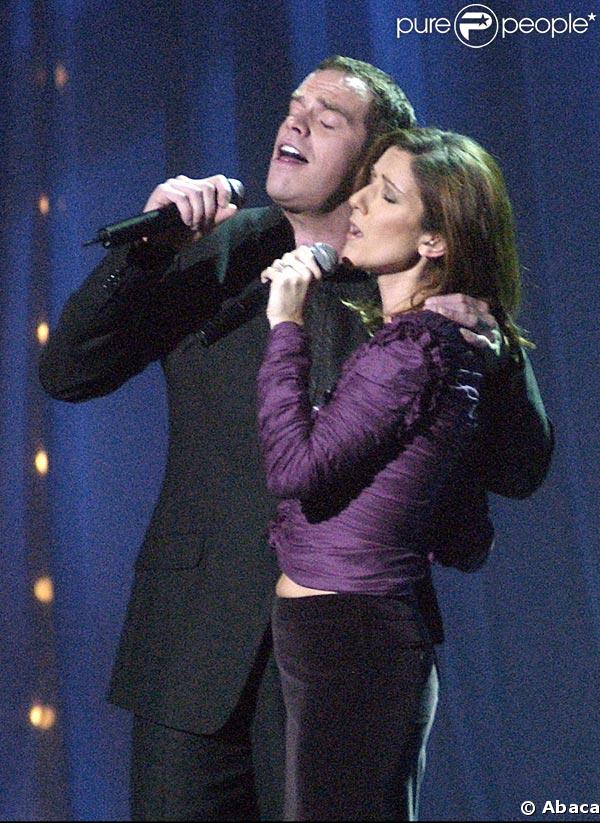 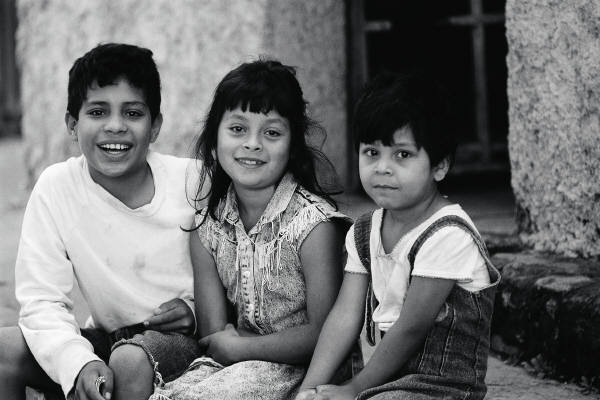 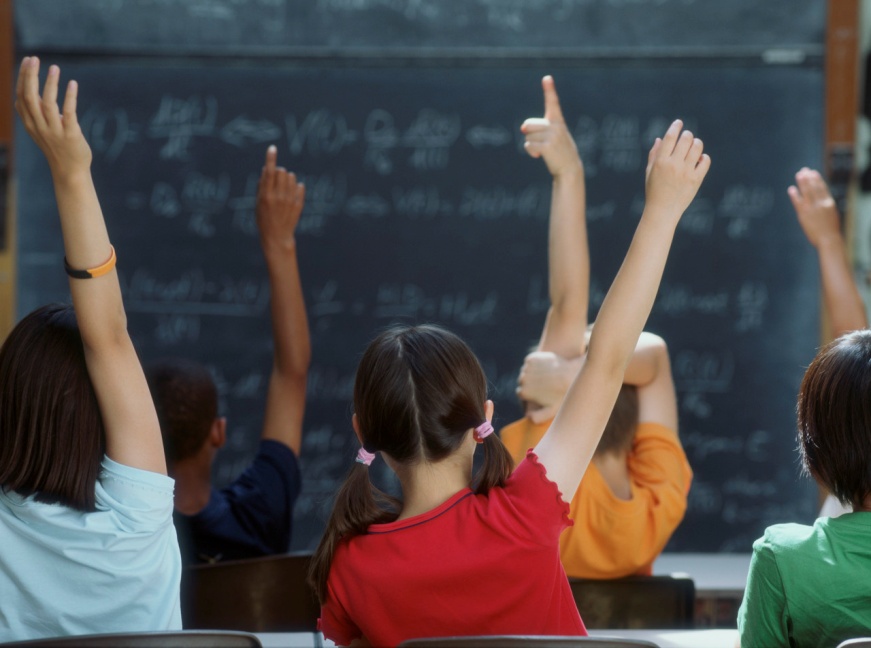 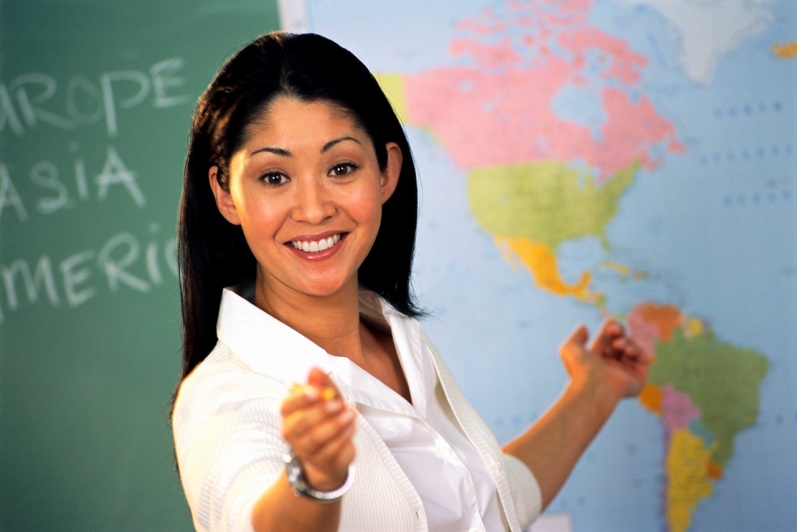 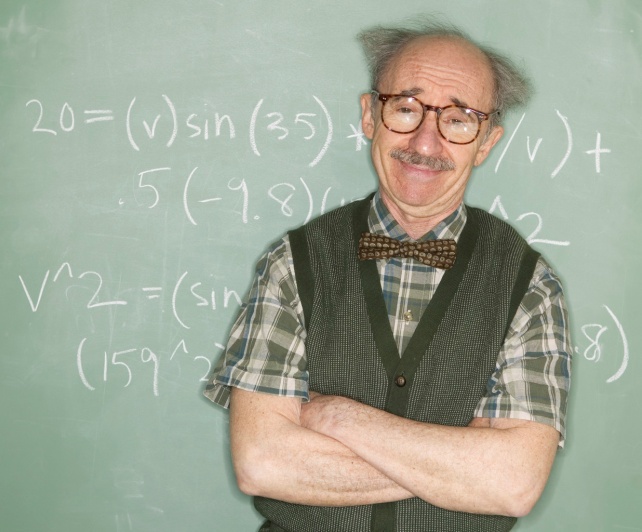 [Speaker Notes: Flyswatter?]
Devoirs
STUDY!